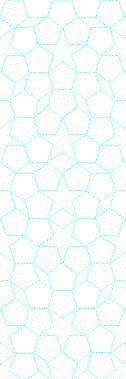 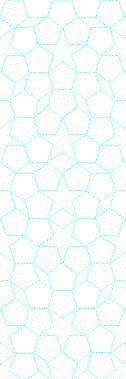 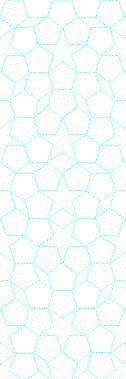 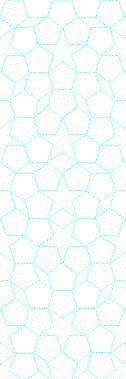 YTÜ 
FEN EDEBİYAT FAKÜLTESİ 
KİMYA BÖLÜMÜ
SEMİNER DERSİ SUNUMU
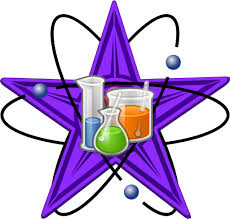 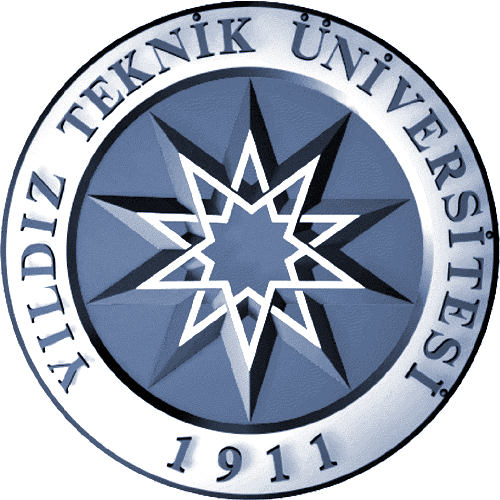 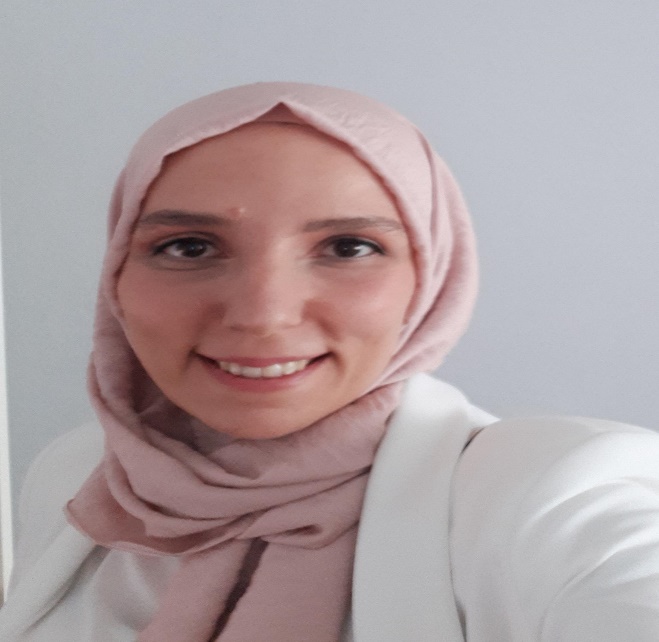 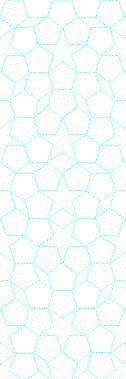 SEÇİL KURUM
20516023
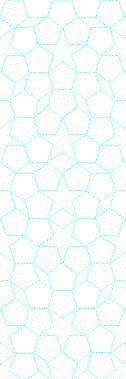 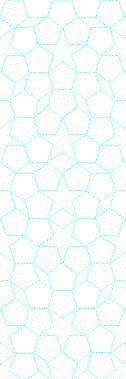 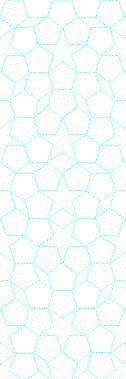 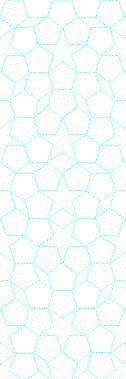 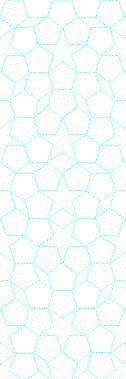 Sıvı Kromatografisi Teknikleri İle Kardiyovasküler Sistem İlaçlarının Analizi





Danışman
Assos. Prof.Dr.Şule DİNÇ ZOR
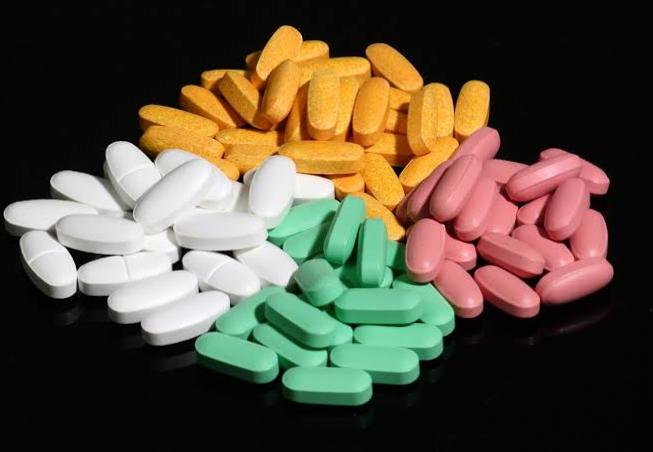 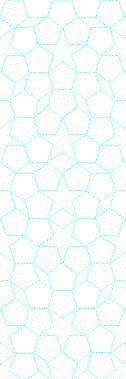 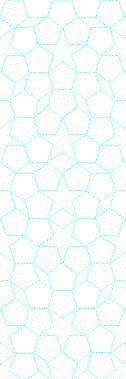 Tarih:  05.04.2022 Saat:  12:00
Yer:  Fen-Edebiyat Fakültesi B2-D10